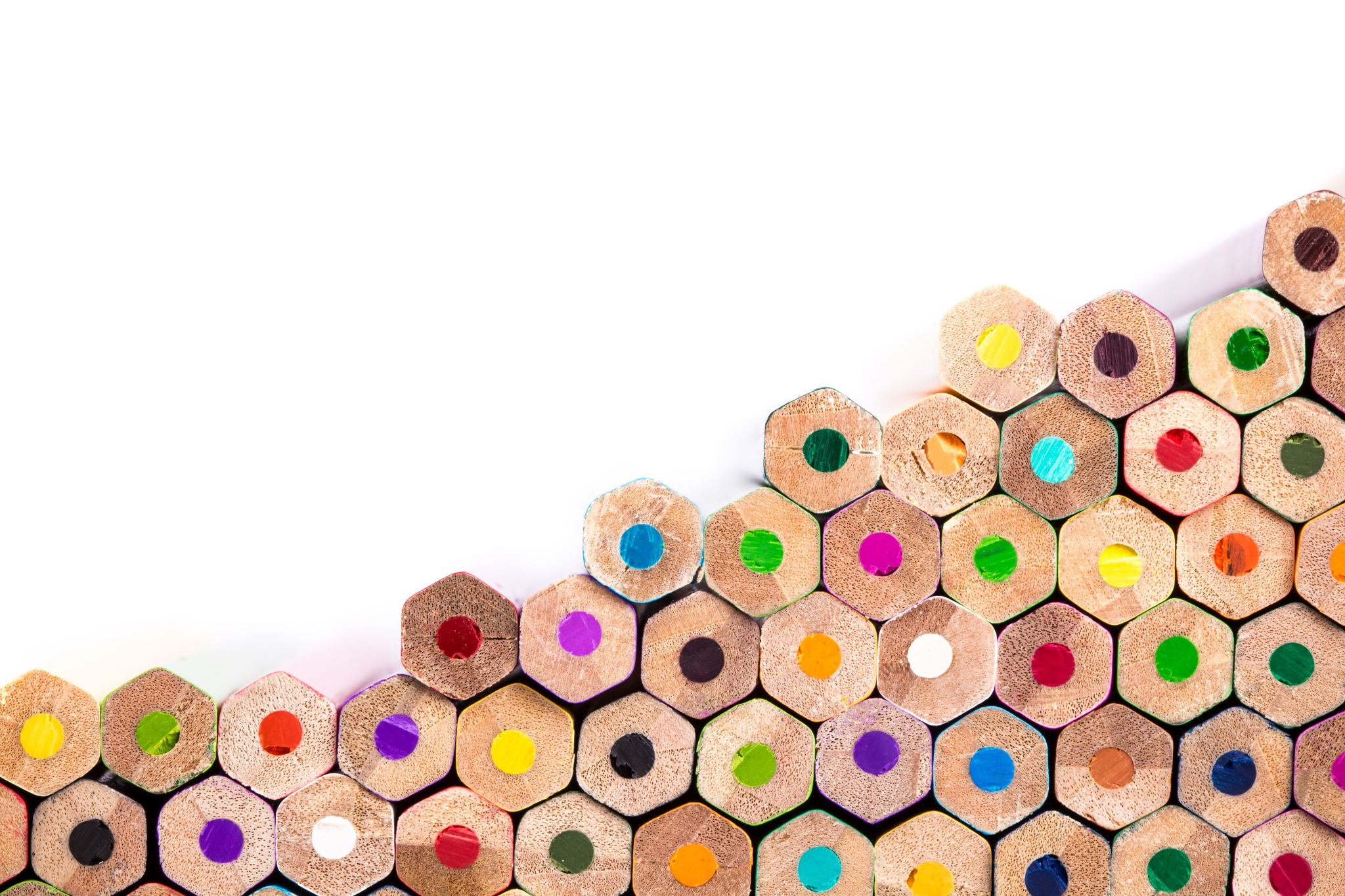 Early Habits For A Brighter Smile
BY: Yi Yi, Hassan, Yahya, Kenny and Yujing
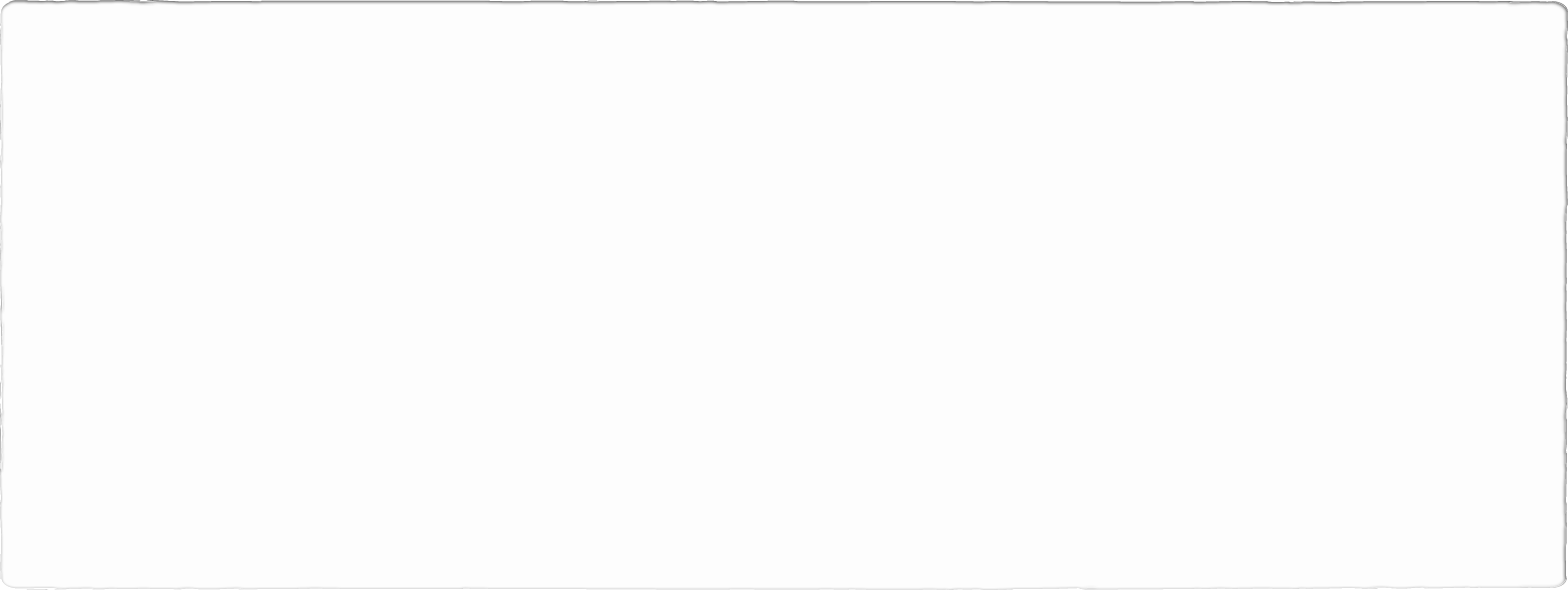 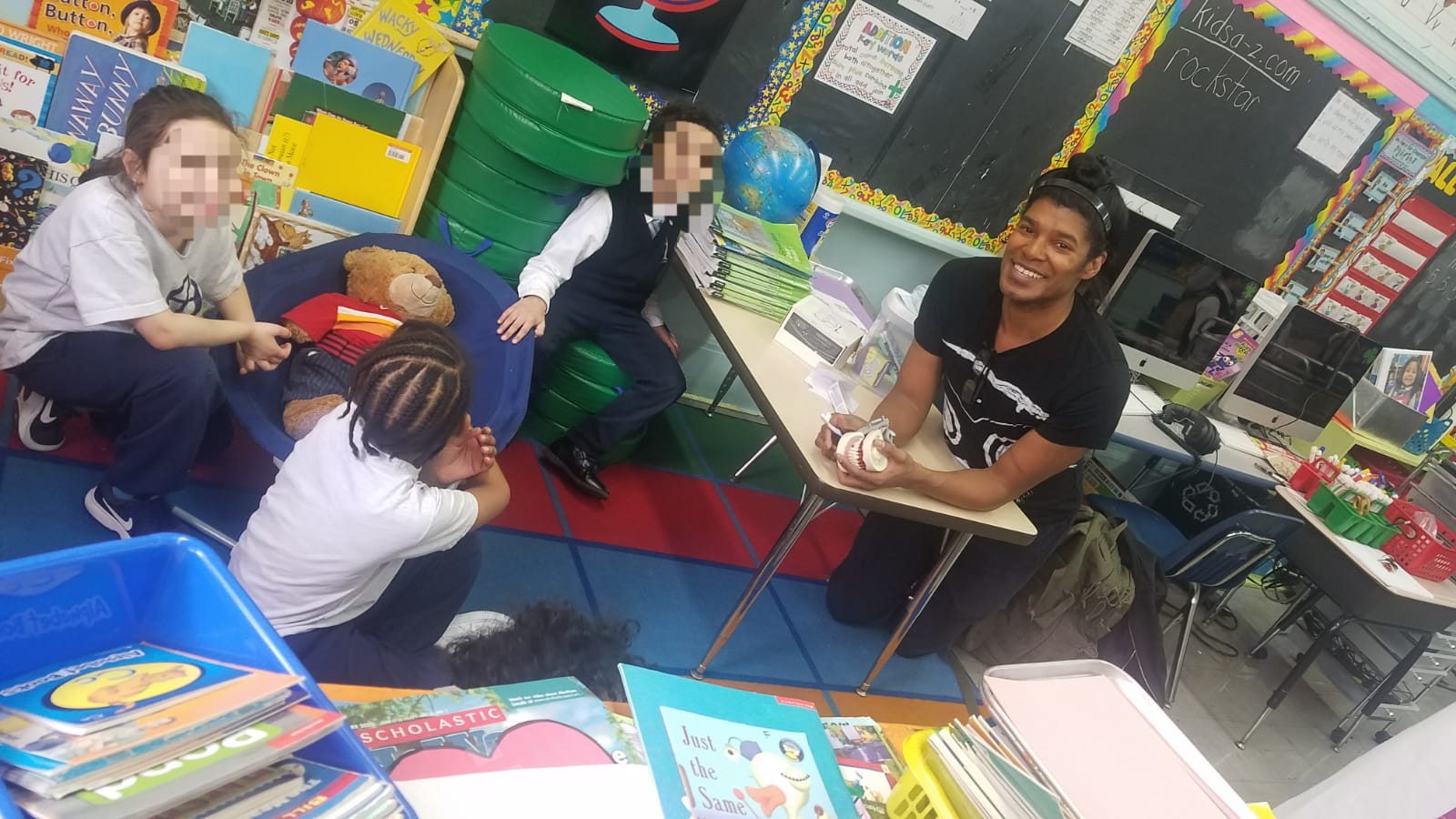 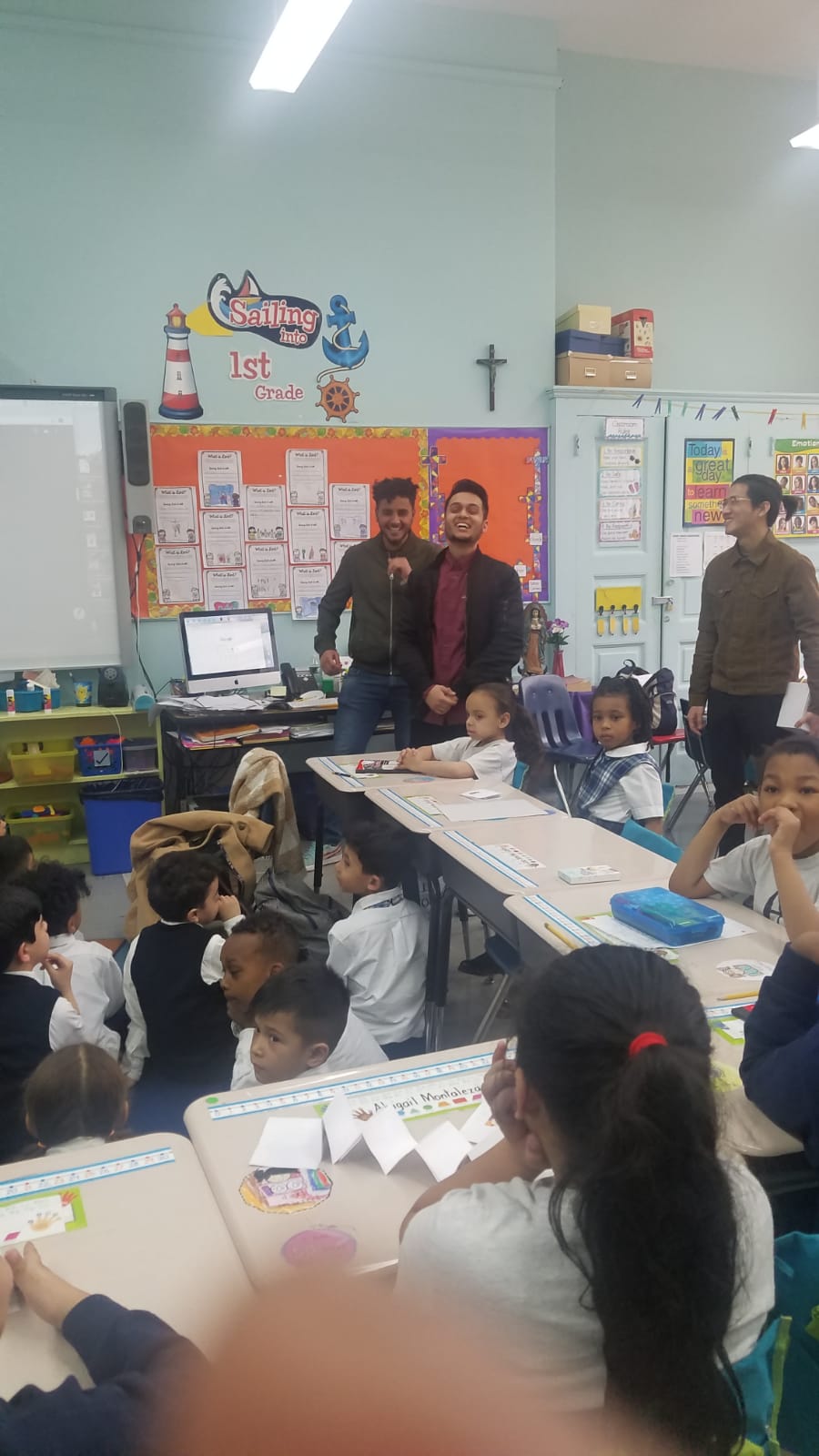 Blessed Them With Knowledge And Gifts
https://www.youtube.com/watch?v=hDZXSMU2lAk     0:00-1:52
How To Brush Your Teeth Properly- For Kids